Тема. Експертні методи в соціальному прогнозуванні
План
Лекція  1
1. Експертиза, експерти та критерії їх відбору
2. Правила і особливості реалізації експертизи в соціальному прогнозуванні
2
Сутність соціальної експертизи
Метод експертної оцінки в соціології – це різновид опитування, у якому респондентами є експерти – спеціалісти в певній галузі діяльності.
Основне призначення методу експертної оцінки – виявлення найбільш складних аспектів проблеми, яка досліджується, підвищення надійності отриманої інформації та висновків.
Експертне опитування застосовується при вивченні всіх сфер діяльності для діагностики, прогнозування і проектування, для оцінки стану соціального суб’єкту та прийняття рішеннь. Різні форми експертного опитування можуть застосовуватись і на різних етапах прикладних соціологічних досліджень.
3
Сутність соціальної експертизи
Експертиза – процедура отримання інформації від експертів.
Експертна оцінка – це судження експертів про різні сфери людської життєдіяльності, яке передбачає процедуру порівняння об’єктів та їх якостей за виділеними критеріями.
Експерт – фахівець у будь-якій галузі, що проводить експертизу та здатний на підставі своїх знань та досвіду надавати кваліфіковану консультацію.
Методи експертних оцінок використовується в таких випадках: 
- в умовах відсутності достатньої за обсягом та достовірної інформації про досліджувані явища (процеси, об’єкти); 
- в умовах значної невизначеності середовища, де функціонує об’єкт; 
- в умовах дефіциту часу або екстремальних ситуаціях; 
- при розробці середньо- та довгострокових прогнозів для об’єктів.
4
Сутність соціальної експертизи
Основні нормативні вимоги для проведення експертних оцінок:
ретельний підбір експертів;
оцінка надійності інформації, яку представляють експерти;
створення умов для найбільш продуктивного використання експертів в ході дослідження;
урахування факторів, які можуть вплинути на судження експертів;
збереження інформації експертів без перекручення на всіх етапах дослідження.
5
Сутність соціальної експертизи
Специфіка опитування експертів:
1. Нема необхідності застосовувати в анкеті контрольні та непрямі питання.
2. Програма опитування експертів не деталізована і має концептуальний характер.
3. В анкеті застосовуються переважно відкриті питання.
6
Процедура відбору експертів
Якість та надійність експертних оцінок значно знижується, якщо відбір респондентів відбувається хаотично, не структуровано.
Критерії відбору респондентів:
1. Ступінь компетентності експерта. Її показниками можуть бути: вчений ступінь, звання, стаж роботи за спеціальністю, службове положення, число публікацій з даної проблематики, тривалість діяльності у тій чи іншій сфері, включеність в проблему і т.д.
2. Експерт повинен орієнтуватись в останніх досягненнях сучасної науки в тих галузях, які є предметом експертизи.
3. Співвідношення вузької спеціалізації і загального кругозору експерта.
4. Здатність експерта до аналізу та синтезу проблем, що вивчаються, вміння опрацьовувати і засвоювати якісно нову інформацію.
5. Високі моральні якості експерта.
7
Процедура відбору експертів
Методи відбору експертів:
Експерти відносяться до важкодоступних категорій респондентів.
Тому, для домовленості про участь досить часто необхідно: 
залучати «посередників»
застосовувати спеціальні методи пошуку та встановлення контактів
використовувати інструменти заохочення
8
Процедура відбору експертів
Методи відбору експертів:
об’єктивний – використання спеціальних методик відбору,
суб’єктивний – залучення до процедури відбору «доступних» потенційних експертів.

Об’єктивний підхід має як правило два варіанти:
1. документальний метод – підбір експертів на основі соціально-демографічних даних та відкритих даних про них.
2. експериментальний метод – відбір на основі тестування кандидата.
Суб’єктивний підхід також має декілька варіацій:
1. атестація – відбір експертів відбувається за допомогою відкритого або таємного голосування потенційних членів майбутньої експертної групи;
2. метод взаємної оцінки в балах або ранжування;
3. метод самооцінки компетентності.
9
Правила і особливості реалізації експертизи в соціальному прогнозуванні
Форми експертного опитування:
1. разове індивідуальне опитування (анкетування або інтерв’ю);
2. одноразове колективне опитування (нарада, мозковий штурм, фокус-група);
3. індивідуальне опитування в декілька турів зі зваженими оцінками (дельфійська техніка);
4. колективне опитування в декілька турів (дискусія, нарада, багатоступеневий відбір).
10
Правила і особливості реалізації експертизи в соціальному прогнозуванні
Важливою формою експертного опитування є метод мозкового штурму. 
Сутність цього методу в тому, що при обговоренні проблеми можливі будь-які висловлювання і відсутня критика. 
Головна ідея мозкового штурму полягає в припущенні, що чим більше ідей і чим вони різноманітніші, тим більша вірогідність того, щоб серед них будуть необхідні. 
Особливе значення цей метод має в соціальному прогнозуванні.
11
Правила і особливості реалізації експертизи в соціальному прогнозуванні
Найбільш складне завдання для організаторів мозкового штурму – комплектація групи, яка повинна складатися як зі спеціалістів з проблематики, що досліджується, так із людей з творчою уявою та мисленням. 
Один з провідних експертів призначається керівником (модератором) круглого столу. Його завдання підтримувати дискусію та фокусувати увагу експертів на темі яка досліджується.
Оптимальне число експертів – 8-10 чоловік Тривалість дискусії не перебільшує 1,5-2 години.
12
Правила і особливості реалізації експертизи в соціальному прогнозуванні
Важливим засобом з’ясування можливих шляхів вирішення проблеми є «фокусована групова дискусія» - метод бесіди з невеликою групою експертів на тему соціологічного дослідження. 
Метою дискусії є отримання різноманітних думок експертів щодо досліджуваної проблеми, які можуть змінюватись в процесі обговорення. 
Успіх дискусії залежить від чіткого формулювання предмету обговорення і знайомства з ним учасників дискусії.
13
Правила і особливості реалізації експертизи в соціальному прогнозуванні
«Метод зважених оцінок» - повторення декількох циклів дискусії з виявленням сутності розходжень в думках і поступовим досягненням згоди (часто застосовуються математичні методи для визначення ваги критеріїв оцінювання чи узгодженості думок експертів).
 Експерти, що не згодні з загальним висновком мають право на особистий коментар, який також фіксується.
14
Правила і особливості реалізації експертизи в соціальному прогнозуванні
Методи експертизи при колективній роботі її учасників мають багато переваг, але мають і цілу низку недоліків. 
Головний недолік пов’язаний з впливом експертів один на одного. 
Цей недолік ліквідується за допомогою індивідуального опитування в декілька турів.
15
Правила і особливості реалізації експертизи в соціальному прогнозуванні
Заочний варіант «методу зваженої оцінки» має назву Метод Делфі або дельфійська техніка.
Дельфійська техніка гарантує забезпечення анонімності респондентів – експерти один з одним не зустрічаються, і заповнюють анонімні анкети.
Після першого тура експертизи експертів знайомлять з підсумковими характеристиками позиції групи в цілому. 
В другому турі вони отримують можливість або приблизити свою думку до більшості, або з’ясувати причини відхилення. 
В третьому турі нова інформація надає можливість ще раз переглянути свою точку зору і т.д.
16
Правила і особливості реалізації експертизи в соціальному прогнозуванні
Спрощені варіації методу Делфі дозволяють зібрати експертні оцінки в 3-4 тура за декілька годин або днів (класичний варіант 12 турів).
Недоліки методу Делфі: складність підготовки, обробки, проведення результатів, значні витрати часу та коштів. Не дивлячись на недоліки, ця методика є дуже популярною і зараз, особливо при соціальному прогнозуванні.
Експертне опитування в сучасному вигляді будується на одночасному використанні різних методів, форм та процедур.
17
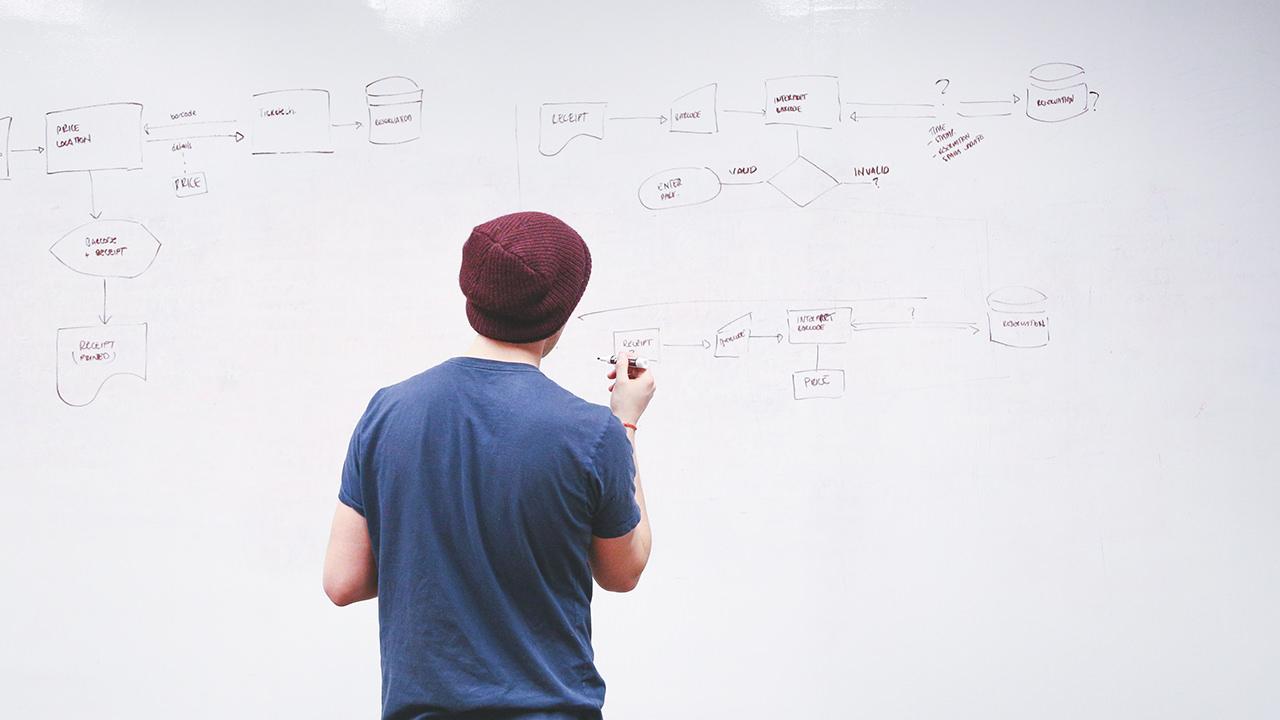 Література:
Бестужев-Лада И. Поисковое социальное прогнозирование:
перспективные проблемы общества. Опыт систематизации / И. Бестужев-Лада.
— М.: Наука, 1984. — 271 с.
 Бестужев-Лада И. Социальное прогнозирование: курс лекций /
И. Бестужев-Лада, Г. Наместникова. – М. : Педагогическое общество России;
2002. – 157 с.
Лепський М. А. Якісні методи соціального прогнозування: методологія, методика, практика: підручник / М. А. Лепський. – Запоріжжя: КСК-Альянс, 2016. – 440 с.
18